Елементи соціально-психологічного заняття
«Стимулювання внутрішньої і зовнішньої 
мобільності учасників освітнього процесу”
Вправа «Чарівний глечик»
Інструкція. Колеги! Пропоную вам дістати по одному папірцю з чарівного глечика, який підкаже, що на вас чекає сьогодні або що вам потрібно зробити найближчим часом.
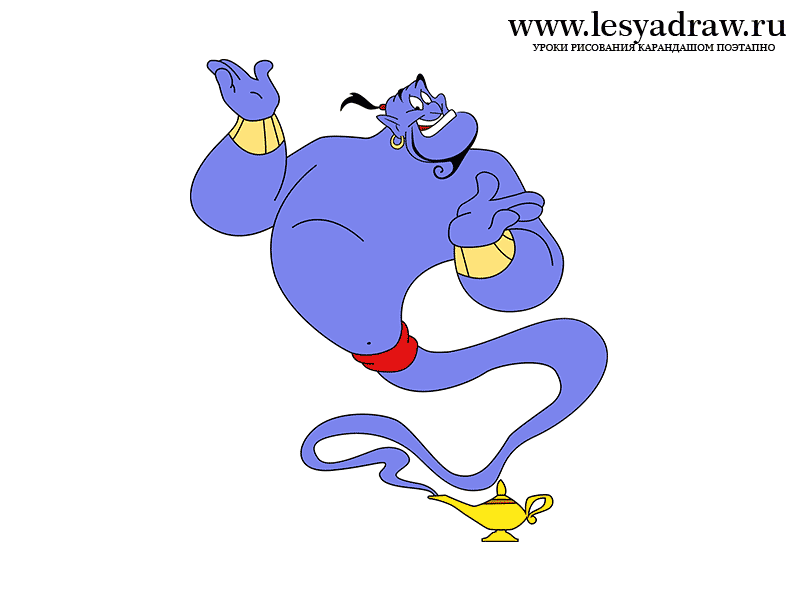 Експрес – діагностика “Хто Ви?”
Оберіть   із   запропонованих  геометричних  фігур, одну,  що найбільше  Вам  подобається     ( квадрат, трикутник, коло,  прямокутник ,  зигзаг).
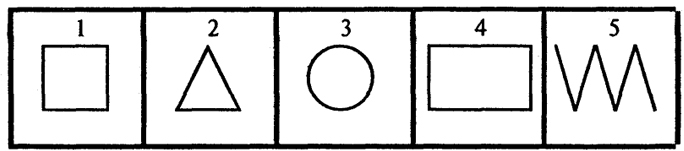 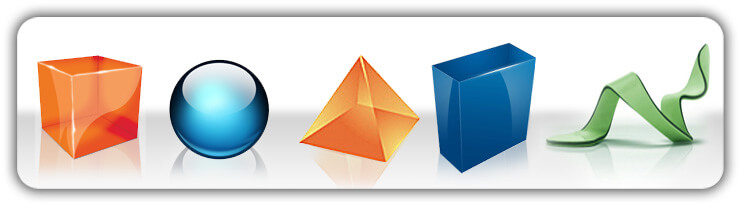 Квадрат  –  працьовитість,  ретельність, потреба 
                         доводити   почату  справу  до кінця, завзятість,
                         що  дозволяє  домагатися  завершення  роботи.  Стриманість,  терпіння  і   методичність,  звичайно,  роблять   квадрата висококваліфікованим фахівцем у своїй справі.  Квадрати   люблять  раз   і назавжди  заведений  порядок: усе   повинно  знаходитись  на  своєму  місці  і  відбуватися   у   свій  час .  Ідеал   квадрата  –   розплановане,  передбачуване  життя,  йому  не  до  душі  « сюрпризи»  і  значні зміни  ходу подій .
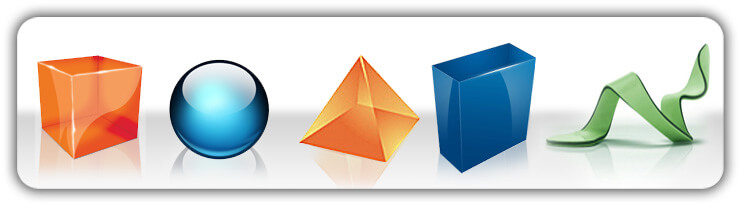 Трикутник  –  ця  фігура  символізує  
                         лідерство.  Найхарактернішою   рисою 
                         є здатність концентруватися  на основній 
                 меті. Трикутники – енергійні ,  нестримні, сильні  особистості ,  що  ставлять  чітку  мету  і,  як правило,  досягають  її !  Вони  честолюбні   і  прагматичні,  вміють  вигідно   подати  керівництву  значимість   своєї роботи.  Добре  працюють  в   команді.  Відчувають   сильну  потребу  бути  правим   і   контролювати  стан  справ.  Це  робить  трикутник   певною   мірою суперечливою  особистістю,  здатною  вдало  конкурувати з  іншими .
Коло –  найдоброзичливіший   з усіх   п ’яти   фігур. Людина  має високу чутливість, здатність співпереживати,  співчувати,  емоційно відкликатися на почуття іншої людини.  Коло  сприймає   чужу радість   і   чужий  біль   як  свої   власні.  Він щасливий тоді,  коли усі ладять. Тому,  коли  у   кола  виникає  з   кимось   конфлікт,  найбільш   імовірно,  що  саме  коло  піде  на  поступки   першим.  Він  прагне знайти  спільне  навіть у 
    протилежних  точках зору.
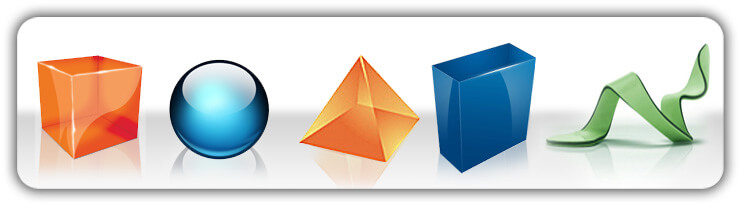 Прямокутник – втілює  тимчасовість форми  життя  певної  особистості,  що  можуть  «носити»  інші  стійкі   фігури  у   визначені  періоди   життя.  Це  люди,  невдоволені  тим   способом   життя,  який  вони  ведуть  зараз,  і   тому  зайняті   пошуками  кращого становища  Основні   якості  прямокутника  –  допитливість,  жвавий інтерес до  усього, що відбувається,  і 
   мінливість.  Вони відкритті   для 
   нових  ідей,  цінностей,  способів 
   мислення і   життя,  легко  
   засвоюють  усе  нове
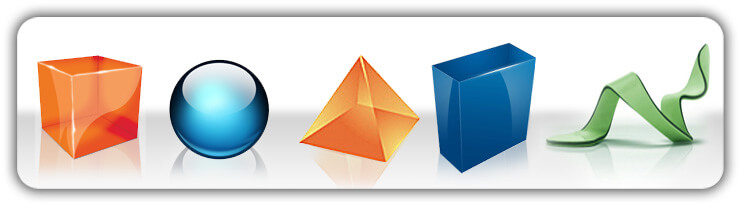 Зигзаг  –  фігура,  що  символізує  творчість. Комбінування  абсолютно  різних,  несхожих  ідей,  створення  на  цій  основі  чогось  зовсім  нового,  оригінального – саме  це  подобається   зигзагам.  Вони  ніколи не задовільняються традиційними способами вирішення проблем,  для цього шукають оригінальні, цікаві шляхи.  Зигзаг –  найзахопленіша  новими  ідеями   фігура. Коли  в   нього   з’ являється   нова  і   цікава  думка, він  готовий  повністю   віддати   їй   всього  себе  і  повідомити   про  неї
    усьому  світові!  Зигзаги  – невтомні 
    провідники   своїх   ідей  і  здатні
    захопити  собою багатьох.
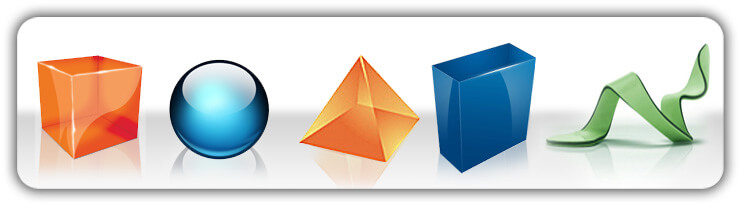 Метод «Асоціації»
Запишіть, із чим Ви асоціюєте дане слово:
М 
О 
Б 
І 
Л 
Ь
Н 
І 
С 
Т 
Ь
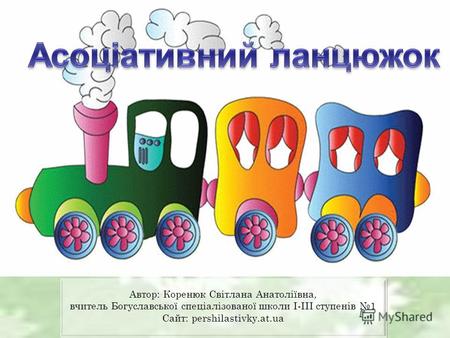 Психологічна казка
Уважно вислухайте казку і визначте, який герой найбільш близький і зрозумілий Вам: принцеса, мудрий порадник, вартовий, лицар або принц.
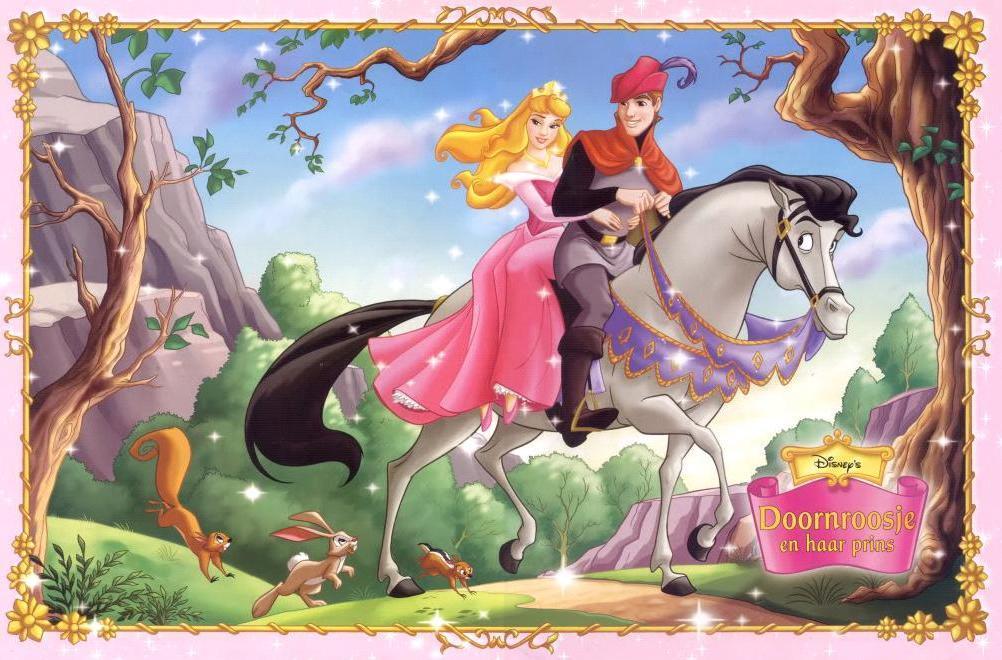 Якщо Ви вибрали  поводження принцеси, то  відмітною вашою рисою є ваша чутливість, що часто бере гору над  розумом. Чи не  дозволяєте Ви своїм учням  «сідати вам на голову»?  Ви, як правило, добре відчуваєте свого співрозмовника; знаєте його настрій, вибираєте правильний тон і необхідні слова. Вам удається на уроці створити сприятливу атмосферу,  але з дисципліною на уроках у Вас бувають проблеми.
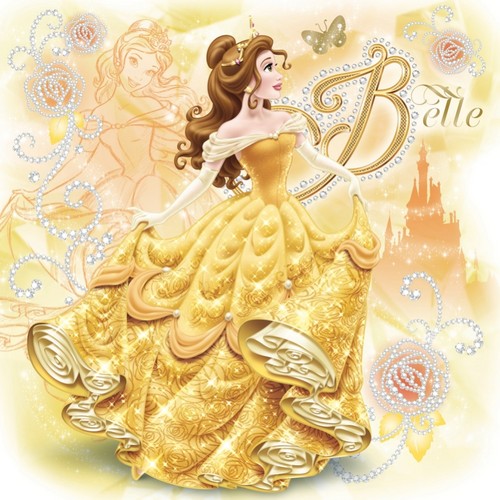 Якщо Вам зрозуміле  поводження й дії  радника,  то вас можна вважати мудрою, ґрунтовною людиною.  Ви послідовні у своїй діяльності. чітко формулюєте перед собою задачі й прагнете їх виконати.  Від учнів вимагаєте дисциплінованості та відповідальності. Прагнете самовдосконалення.
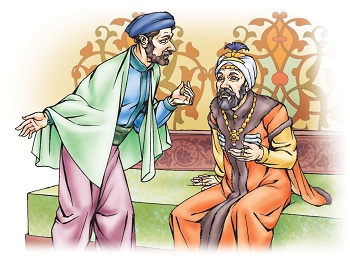 Якщо Ви вибрали  поводження вартового, то можна говорити про те, що ви чітко знаєте, чого хочете домогтись у своїй  професійній кар’єрі. Вас можна вважати реалістом. Життєвий досвід дозволяє знайти золоту середину між високими вимогами оточуючих і здоровим егоїзмом. Бути 
на задньому плані – це не 
для вас. До своєї діяльності  
підходите творчо, тому
на уроках у Вас панує 
атмосфера творчості.
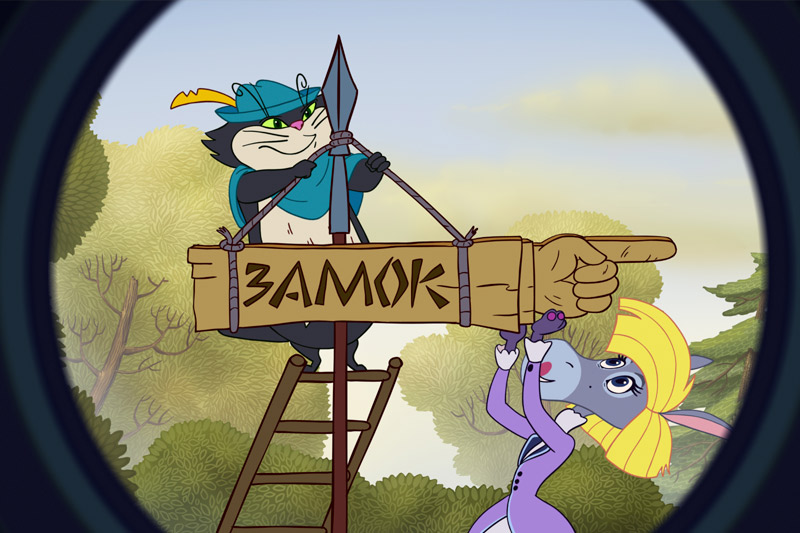 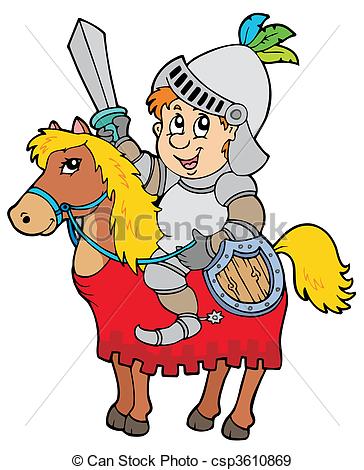 Якщо ви схвалили  поводження лицаря, то ви практична людина. Однак часто у своєму поводженні Ви керуєтесь приказкою «моя хата скраю». Ваша діяльність часто має формальний характер, оскільки Ви не завжди послідовні в покараннях,  заохоченнях і контролі за своїми учнями.
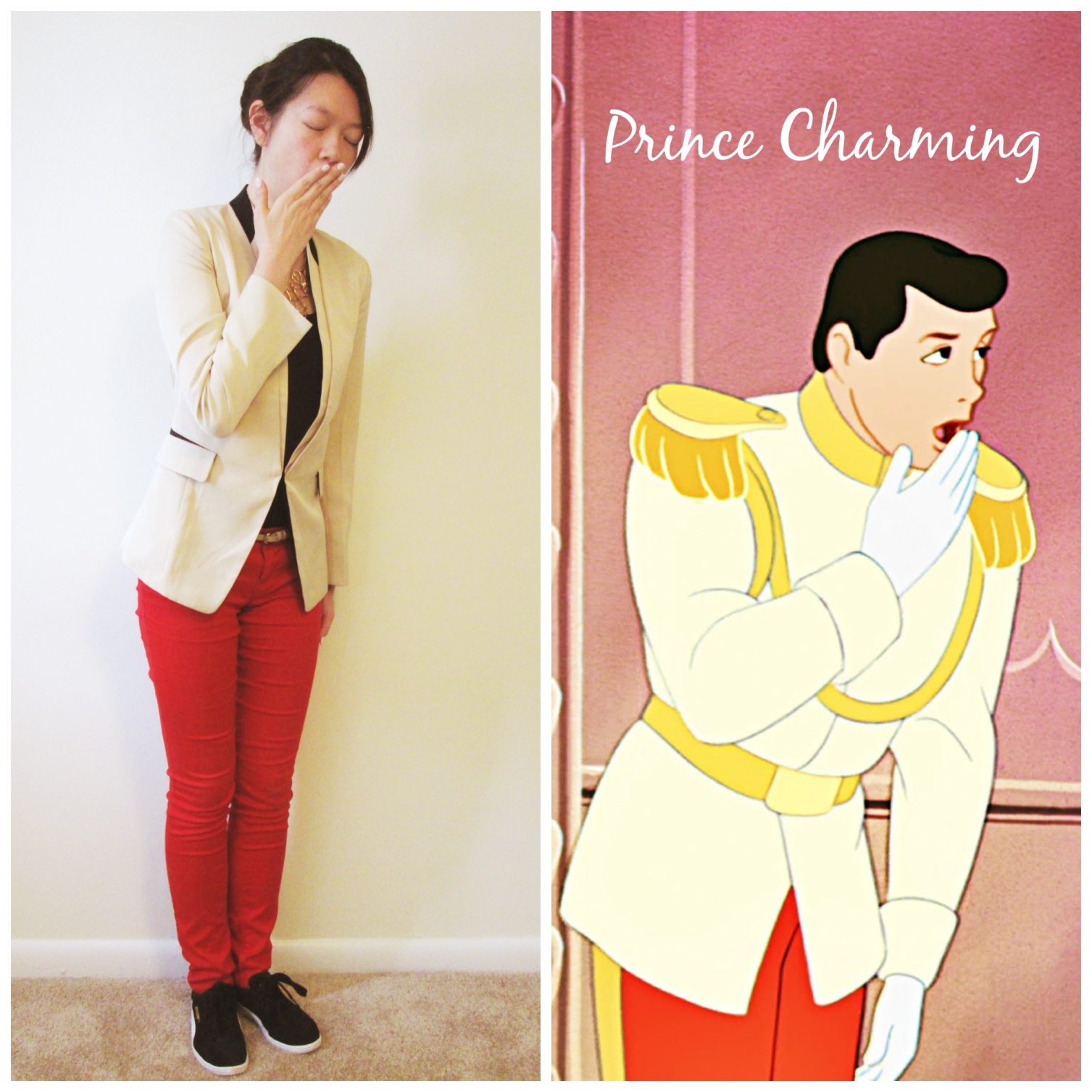 Якщо вибрали  поводження принца, то можна стверджувати, що у своїй діяльності й поводженні Ви дотримуєтесь раз і назавжди  вироблених принципів. Для Вас важливі внутрішній світ людини,  принципи, за якими вона живе. Ви досить консервативні. Важко звикаєте до всього нового. У    навчально – виховному процесі часто використовуєте педагогічний досвід інших вчителів, сумніваючись у власній творчості.
Вправа «Сніжинка»
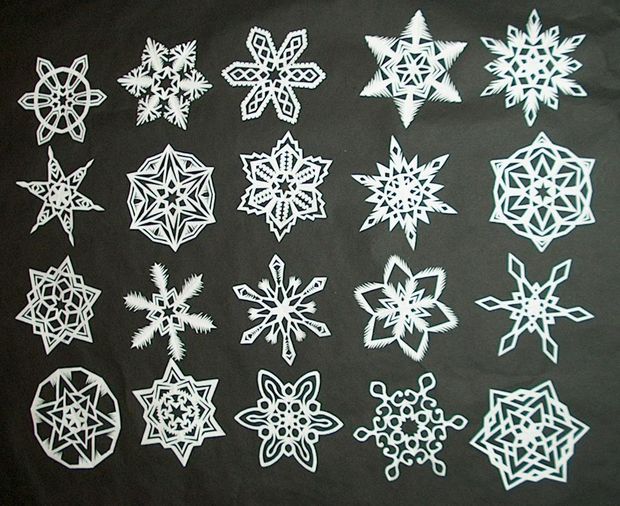 Притча про тюльпани
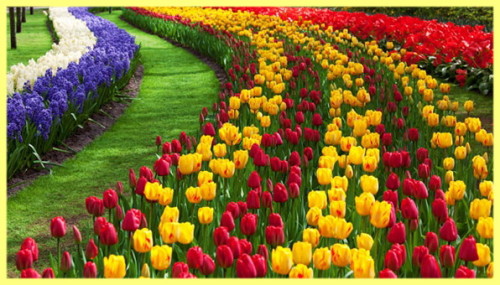 Вправа “Зірка удачі”
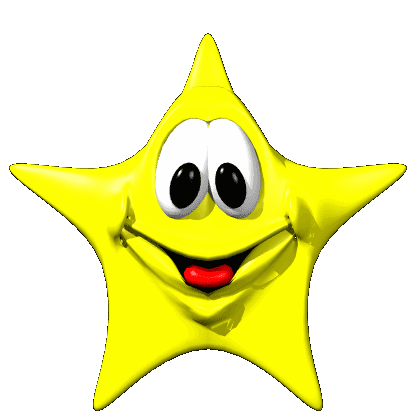 Щоденно вживайте:
бальзам мудрості;
коктейль творчості;
каву бадьорості;
відвар пунктуальності;
настрій терпимості;
екстракт людяності.
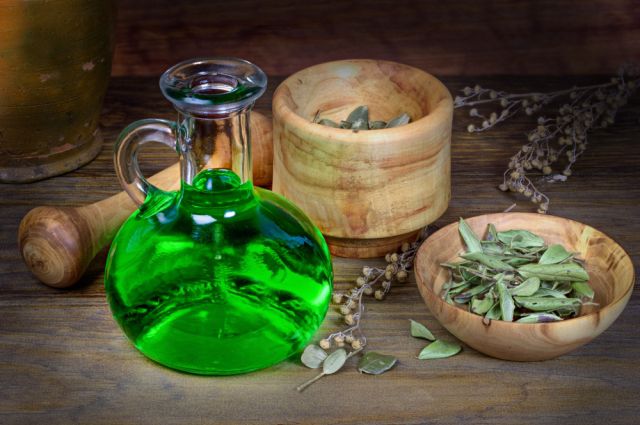 Бажаємо Вам дві речі у житті:                     Все… і Нічого…
Все, що ви самі собі побажаєте, 
і Нічого, що може Вас засмутити!!!!!!!!!!